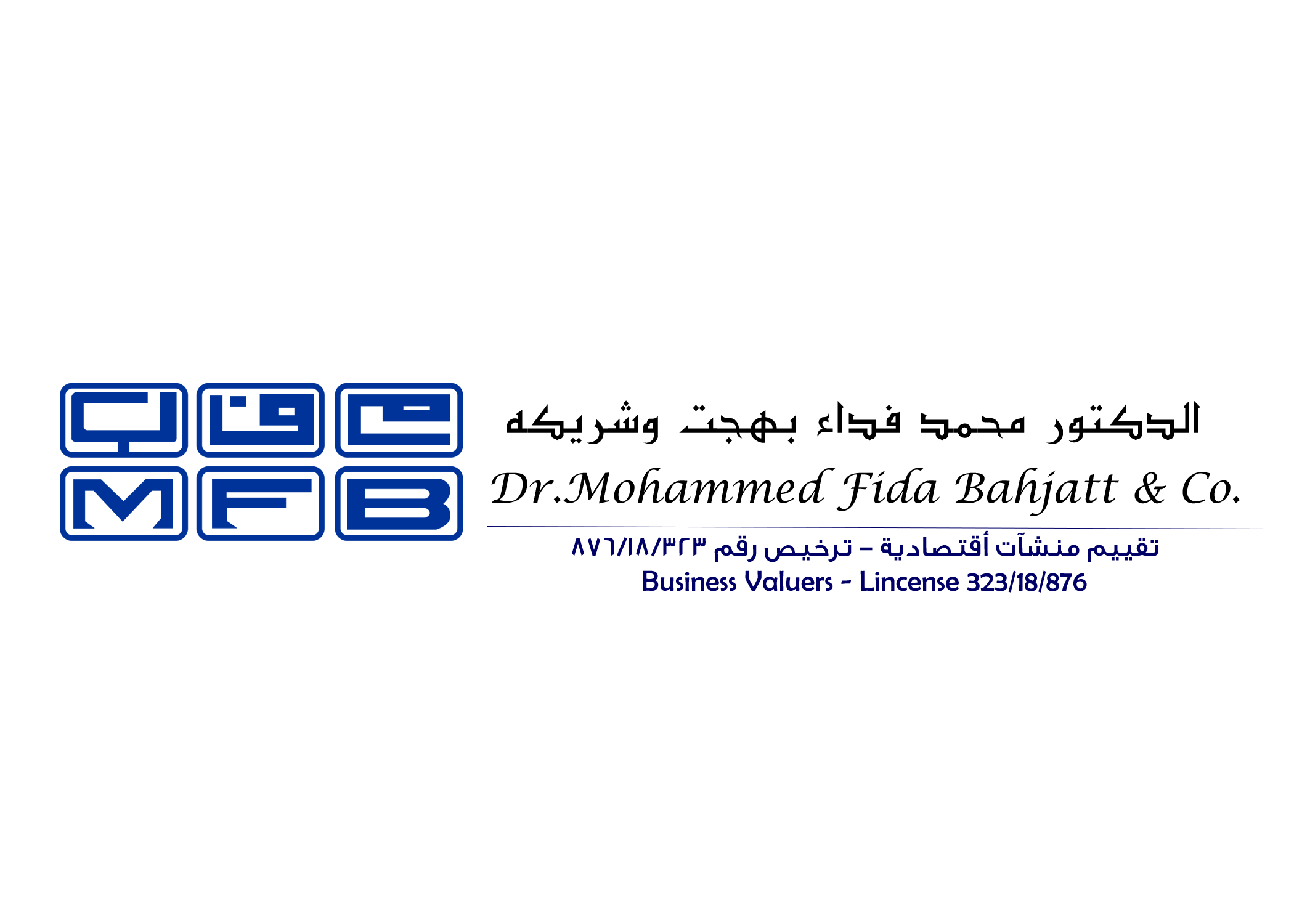 تعريف عام:
تم تأسيس مكتب الدكتور محمد فداء بهجت سنة 1419 هـ (محاسبون قانونيون) وذلك بعد تقاعد سعادة الدكتور محمد فداء بهجت من عمله الأكاديمي مبكراً بعد أن وصل إلى درجة الأستاذية في المحاسبة كأول مواطن سعودي يحصل على هذه الدرجة بجامعة الملك عبد العزيز ومنذ بداية افتتاح المكتب والمكتب يساهم في أعمال مهنية ذات مستوى فكري عالي وذلك بما يتناسب مع التأهيل والخبرة العلمية لمؤسس المكتب ومساهماته الدولية والإقليمية والمحلية.

وقد كان يمارس انشطة التقييم بناءً على قرار معالي وزير التجارة رقم 20064 وتاريخ 08 شعبان 1429ه والذي نص على "الموافقة على قيام من لديه ترخيص لمزاولة مهنة المحاسبة والمراجعة الصادر من وزارة التجارة والصناعة بتقديم خدمات الاستشارات المالية والإدارية والاقتصادية بدون الحاجة للحصول على ترخيص منفرد لتلك الاستشارات"، ومن ثم صدر المرسوم الملكي رقم م/43 وتاريخ 09/07/1433هـ بالموافقة على نظام المقيمين المعتمدين والذي نص في المادة الثالثة منه على أنه "لا يحق لأي شخص ذي صفة طبيعية أو اعتبارية مزاولة مهنة التقييم في أي فرع من فروع التقييم مالم يكن مرخصاً له بمزاولة المهنة في الفرع نفسه" فقد عملنا بمكتب الدكتور محمد فداء بهجت لتحقيق متطلبات الترخيص بفرع تقييم المنشآت الاقتصادية.
وحصل الدكتور محمد فداء بهجت وشريكه على ترخيص مزاولة مهنة تقييم المنشآت الاقتصادية ضمن أول دفعة للمقيمين المعتمدين بالمملكة العربية السعودية، وذلك بعد خوض سلسة من الاختبارات التي قدمتها الهيئة السعودية للمقيمين المعتمدين "تقييم" وتحقيق متطلبات الخبرة، وأسسا اول شركة تقييم منشآت اقتصادية بالمملكة العربية السعودية.
خدمات تقييم المنشئات الاقتصادية:
يقدم المكتب خدمات تقييم المنشآت الاقتصادية والاصول غير الملموسة والتي تخدم العديد من الأغراض المختلفة التي يتطلبها المستثمرون، أو الجهات الحكومية، أو الدائنين وغيرهم ومن ذلك ما يلي:
2/1 التقييم لأغراض البيع والشراء أو الطرح العام. 
2/2 التقييم لأغراض التخارج. 
2/3 التقييم لأغراض التصفية. 
2/4 التقييم لأغراض الدمج والاستحواذ.
2/5 التقييم لمتطلبات التقاضي.
2/6 التقييم لتحقيق متطلبات التقارير المالية الدورية.
2/7 تقييم صفقات الاستحواذ والاندماج.
2/8 التقييم للتحول الى شركات مساهمة.
2/9 تقييم التعويضات عن الاضرار.
إجراءات وسياسات ضبط الجودة:
يلتزم المكتب بإجراءات وسياسات الرقابة النوعية التي تضمن بإذن الله إنجاز أعمالنا على أعلى مستوى ممكن وفقاً لمتطلبات نظام المقيمين المعتمدين ولائحته في فرع المنشآت الاقتصادية، وقواعد السلوك المهني الخاص بالهيئة السعودية للمقيمين المعتمدين ومعايير التقييم الدولية، وتحتوي هذه الإجراءات والسياسات على العناصر التالية:

•الاستقلال
•الالتزام بالمعايير المهنية
•توظيف أصحاب الكفاءات ذوي الاختصاص 
•تخصيص المساعدين المؤهلين للعمليات
•تطوير وتدريب الموظفين
•الإشراف ومتابعة العمل
•التعاون مع مكاتب خبرة محلية وخارجية
الخبرة ذات الصلة:
يمتلك مكتب الدكتور محمد فداء بهجت خبرة قوية في تقييم المنشآت الاقتصادية، ابتداءً من مؤسسها سعادة الدكتور/ محمد فداء بهجت والذي يأخذ على عاتقه مهمة زيادة الوعي العام في المملكة عن التقييم بشكل عام وعن أثر الاصول المعنوية وغير الملموسة على رأسها الشهرة لتحقيق اهداف رؤية المملكة 2030 ودورها الهام في الاقتصاد الوطني في المملكة العربية السعودية. ودائما ما يستضاف سعادة الدكتور محمد بهجت في المؤتمرات واللقاءات العلمية للحديث عن الشهرة وأثرها في المنشآت الاقتصادية.
حصل كل من سعادة الدكتور محمد فداء بهجت المؤسس والأستاذ/ خالد بهجت على ترخيص تقييم المنشآت الاقتصادية ضمن الدفعة الأولى للمقيمين المعتمدين لأول 30 مقيم معتمد في فرع المنشآت الاقتصادية بالمملكة العربية السعودية.
تولى المكتب في السابق العديد من أعمال تقييم المنشآت الاقتصادية، وقد تنوعت المنشآت التي قمنا بتقييمها من شركات صناعية، خدمية، تجارية، طبية، وشركات تقنية معلومات. كما تم اختيار الدكتور محمد فداء بهجت من قبل القضاء التجاري كمقيم في عدد من القضايا المتعلقة بالتعويضات وترتب عليها سوابق قضائية في التعويض عن الشهرة؛ ومن أبرزها:
أهداف المكتب:
يحرص المكتب على حماية الاقتصاد الوطني من خلال تقديم خدمات التقييم وزيادة الوعي العام عن التقييم والتعريف بالدور الذي يلعبه المقيمين المعتمدين في ذلك، والتعريف بأثر الأصول المعنوية في قيمة المنشآت الاقتصادية والاقتصاد ككل. 
ولذا نحرص بمكتب الدكتور محمد فداء بهجت على استقطاب كفاءات مميزة للعمل بالمكتب وكذلك تطوير خبرات العاملين فيه بصفة دائمة وذلك بمتابعة التطورات في المجالات المهنية والفنية والاقتصادية. كما بنينا علاقات تعاون مع بعض المكاتب الاستشارية المحلية والعربية والعالمية وذلك للاستفادة منها في تقديم خدماتنا وتطوير الخبرات وتكميلها.
كما يتميز مكتب الدكتور محمد فداء بهجت بارتفاع نسبة المقيمين المعتمدين المرخصين من الهيئة السعودية للمقيمين المعتمدين فرع المنشئات الاقتصادية مقارنة بفريق العمل وارتفاع نسبة حملة الشهادات المهنية العالمية والتأهيل الأكاديمي العالي، مما يساعد في الاشراف المباشر ورفع جودة الأداء المهني. 
ونظراً لحرص سعادة الدكتور محمد فداء بهجت على تطوير المهنة بالمملكة العربية السعودية فإننا نحرص دائماً على وجود نسبة سعودة مرتفعة في فريقنا.
المسؤولية الاجتماعية:
نعمل على القيام بواجبنا في المساهمة بخدمة المجتمع في عدد من المجالات العلمية والمهنية ذات العلاقة بالجوانب الفقهية والقضائية، والمحاسبية.
وكان للدكتور/ محمد فداء بهجت وفريق المكتب مشاركات متعددة في توعية المجتمع في مجالات المحاسبة والمراجعة، والتقييم، والرقابة المالية، وفيما يلي بيان بأبرز المشاركات ذات العلاقة بالشأن القضائي:





الجداول بالصفاحات التالية:...
وكان للدكتور محمد فداء بهجت وشريكه مساهمات متعددة في رعاية عدد من الفعاليات والإصدارات العلمية والمهنية:
1- رعاية ملتقى قضاء الأول لعام 1439هـ (قسمة التركات):
يعتبر ملتقــى (قســمة التــركات): أول ملتقى قضائي في هــذا الموضــوع، وجرى إقامته في جامعة الإمام محمد بن سعود الإسلامية بتنظيم من الجمعية العلمية القضائية السعودية في يومي: الأربعاء والخميس: 2-3/شعبان/1439هـ.
ويهــدف ملتقــى (قســمة التــركات) إلــى الإثــراء المعرفــي فــي مجــالات (الأحــوال الشــخصية، والقضــاء التجــاري)، والإســهام فــي معالجــة الإشــكاليات العلميــة والعمليــة المتعلقة بموضوع (قســمة التركات)، وإثــراء الســاحة القضائيــة بمــا يخــدم العامليــن فــي الســلك القضائــي والجهــات العدليــة، والقائمين على صياغــة الأنظمــة واللوائــح؛ وذلــك مــن خــلال تحليــل البيئــة التنظيميــة والقضائيــة لـ(قســمة التــركات)، ودراســة أبــرز الأحــكام والتطبيقــات الفقهيــة والقضائيــة والنظاميــة، والإفــادة مــن التجــارب ذات الصلــة. كما شارك المكتب ببحث علمي وورقتي عمل في الملتقى كما ورد في الجدول اعلاه.
وكان للدكتور محمد فداء بهجت وشريكه مساهمات متعددة في رعاية عدد من الفعاليات والإصدارات العلمية والمهنية:
1- رعاية ملتقى قضاء الأول لعام 1439هـ (قسمة التركات):
يعتبر ملتقــى (قســمة التــركات): أول ملتقى قضائي في هــذا الموضــوع، وجرى إقامته في جامعة الإمام محمد بن سعود الإسلامية بتنظيم من الجمعية العلمية القضائية السعودية في يومي: الأربعاء والخميس: 2-3/شعبان/1439هـ.
ويهــدف ملتقــى (قســمة التــركات) إلــى الإثــراء المعرفــي فــي مجــالات (الأحــوال الشــخصية، والقضــاء التجــاري)، والإســهام فــي معالجــة الإشــكاليات العلميــة والعمليــة المتعلقة بموضوع (قســمة التركات)، وإثــراء الســاحة القضائيــة بمــا يخــدم العامليــن فــي الســلك القضائــي والجهــات العدليــة، والقائمين على صياغــة الأنظمــة واللوائــح؛ وذلــك مــن خــلال تحليــل البيئــة التنظيميــة والقضائيــة لـ(قســمة التــركات)، ودراســة أبــرز الأحــكام والتطبيقــات الفقهيــة والقضائيــة والنظاميــة، والإفــادة مــن التجــارب ذات الصلــة. كما شارك المكتب ببحث علمي وورقتي عمل في الملتقى كما ورد في الجدول اعلاه.
وكان للدكتور محمد فداء بهجت وشريكه مساهمات متعددة في رعاية عدد من الفعاليات والإصدارات العلمية والمهنية:
2-رعاية دورات برنامج المعايير الشرعية:
تعتبر المعايير الشرعية الصادرة عن هيئة المحاسبة والمراجعة للمؤسسات المالية الإسلامية (AAOIFI)  من أهم ما أنتجه الاجتهاد الفقهي المعاصر في فقه المعاملات المالية بما تشتمل عليه المعايير من جوانب متعددة في المجالات: التمويلية، والمصرفية، والاستثمارية، وللمعايير مكانة مرموقة في المصارف والمؤسسات المالية الإسلامية، وفي القطاع المهني لدى المحاسبين القانونيين، والمحامين، والمحكمين
ولأهمية هذه المعايير الشرعية قام مركز فقهاء للتدريب والاستشارات بتقديم برنامج تدريبي مشتمل على النواحي العلمية والتطبيقية بجامعة طيبة لمدة تصل لثلاثة أشهر في عام 1439هـ، وبالشراكة مع هيئة المحاسبة والمراجعة للمؤسسات المالية الإسلامية، والجمعية العلمية للمصرفية الإسلامية، والجمعية الفقهية السعودية وبرعاية الدكتور محمد فداء بهجت وشريكه (محاسبون قانونيون)، ، حصل من خلاله (52) شخص على زمالة هيئة المحاسبة والمراجعة للمؤسسات المالية الإسلامية، كما قام مركز فقهاء بنشر محاضرات البرنامج التدريبي على موقع اليوتيوب بجودة عالية في العرض موزعة على (73) مقطع فديو مدتها (60) ساعة.
و من مساهمات المتعددة في رعاية عدد من الفعاليات والإصدارات العلمية والمهنية:
3-رعاية كتاب (المحاسبة عن عمليات حصر وقسمة التركة من منظور الفقه الإسلامي) :
يشتمل هذا الكتاب على دراسة علمية للأستاذ/ عبدالسلام الشلاش تناولت جانب القياس والإفصاح المحاسبي لعمليات حصر وقسمة التركة من منظور الفقه الإسلامي؛ وذلك من حيث حصر التركة وتقويمها، والوفاء بالالتزامات المتعلقة بها، وإجراء القسمة بين الورثة، والتعرف على التطبيقات العملية المتعلقة بهذه الجوانب؛ من الأنظمة واللوائح التنفيذية، والمعايير المهنية ذات العلاقة في: (المحاسبة، والتقييم، والمراجعة).
كما اشتملت الدراسة على استطلاع ميداني لوجهة نظر المهتمين في هذا المجال من (قضاة، ومحامين، ومحاسبين قانونيين)؛ حول: متطلبات الإفصاح عن عمليات حصر وقسمة التركة في التقارير المالية الخاصة. وقد طبع الكتاب لدى دار الميمان برعاية من الدكتور محمد فداء بهجت وشريكه (محاسبون قانونيون).
التعريف بقيادات فريق المكتب
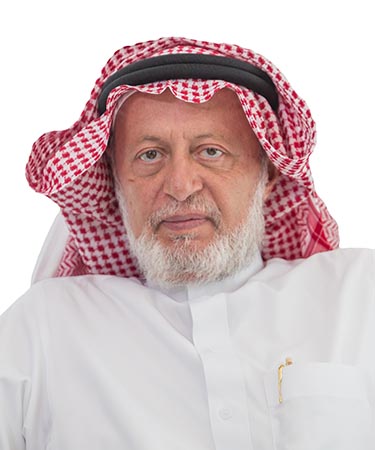 الدكتور محمد فداء بهجت
شريك
الدكتور بهجت، حاصل على درجة الدكتوراه في المحاسبة وإدارة الأعمال من جامعة ولاية متشجن، وقد تدرج في السلم الأكاديمي بجامعة الملك عبد العزيز بجدة إلى أن وصل إلى درجة أستاذ وبذلك أصبح أول مواطن سعودي يحصل على درجة الأستاذية في المحاسبة في جامعة الملك عبد العزيز، وقد تقلد خلال عمله منصب رئيس قسم المحاسبة بالجامعة.
وللدكتور بهجت خبرة عملية متنوعة قرابة الخمسة وثلاثون عاما في مجالات الاستشارات والأبحاث والدراسات والتدريب. فقد عمل مستشاراً غير متفرغ بديوان المراقبة العامة ومستشاراً لهيئة معايير المحاسبة والمراجعة للمصارف والمؤسسات المالية الإسلامية، كما شغل مناصب قيادية في مؤسستين صحفيتين من كبرى المؤسسات الصحفية، ثم شغل منصب الشريك المدير لإحدى الشركات العالمية الكبرى في مجال الاستشارات ساهم خلالها في الإشراف على العديد من المشاريع الاستشارية قبل أن يؤسس مكتب الدكتور/ محمد فداء بهجت محاسبون ومراجعون قانونيون والذي قدم من خلاله العديد من الخدمات المهنية في مجالات التقييم والمراجعة والاستشارات والخبرة القضائية وتصفية التركات والشركات والحراسات القضائية.
وحرص الدكتور بهجت بالحصول على عضوية الهيئة السعودية للمقيمين المعتمدين منذ انشاء فرع تقييم المنشآت الاقتصادية فحصل على عضويتها المؤقتة ثم عضوية المقيم المعتمد ضمن الدفعة الاولى للمقيمين المعتمدين واجتاز الاختبار المتطلب للحصول على عضوية زميل
يتبع.. تعريف الدكتور محمد فداء بهجت
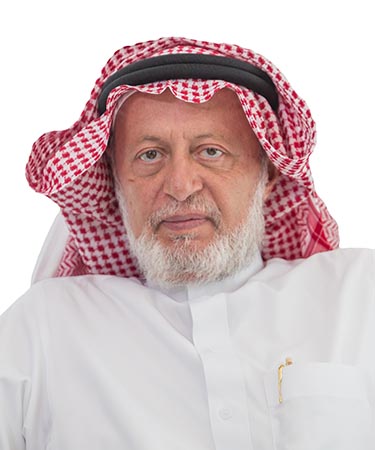 كما ساهم الدكتور بهجت في أنشطة الهيئة السعودية للمحاسبين القانونيين منذ إنشائها، فقد شغل منصب نائب رئيس لجنة سلوك وآداب المهنة، رئيس لجنة معايير المراجعة ورئيس لجنة معايير المحاسبة، عضوية مجلس إدارة الهيئة. كما شغل الدكتور بهجت عضوية مجموعة الخبراء مع منظمة الأنتوساي (المنظمة الدولية للأجهزة العليا للرقابة المالية العامة والمحاسبة) وعضوية مجموعة عمل لدى IAASB (مجلس معايير المراجعة والتأكيدات الدولي) وعضوية مجلس إدارة الاتحاد العربي للتحكيم الإلكتروني كما أنه محكم معتمد لدى وزارة العدل، كل هذه المؤهلات ساهمت في ترشيح الدكتور بهجت لمنصب وكيل الأمين العام للأمم المتحدة للرقابة الداخلية.
ويحمل الدكتور بهجت سبعة زمالات مهنية فهو من أول من اجتاز اختبار زمالة الهيئة السعودية للمحاسبين القانونيين في دورته الأولى ومن الدفعة الاولى للمقيمين المعتمدين من الهيئة السعودية للمقيمين المعتمدين بفرع المنشآت الاقتصادية، كما انه تحصل على زمالة المعهد الامريكي للمحاسبين القانونيين CPA وزمالة المراجعة الداخلية CIA وزمالة المحاسبة الإدارية CMA وزمالة الإدارة المالية CFM وزمالة جمعية فاحصي الغش والاحتيال CFE وزمالة جمعية المحاسبيين القانونيين القضائيين FCPA. وهو محاسب قانوني ومستشار إداري ومستشار تربوي ومترجم مرخص ومحكم معتمد بوزارة العدل،. كما أنه محاسب قانوني معتمد بولاية الينوي بالولايات المتحدة الامريكية.
التعريف بقيادات فريق المكتب
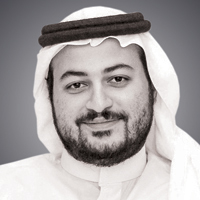 خالد بن محمد فداء بهجت
شريك
حصل خالد بهجت على بكالوريوس علوم المحاسبة بمرتبة الشرف من كلية الإدارة الصناعية بجامعة الملك فهد للبترول والمعادن كما حصل على درجة الماجستير في الإدارة العالمية والتسويق من كيلة الإدارة الأولى عالمياً في تخصص الادارة العالمية ثندر بيرد بولاية اريزونا بالولايات المتحدة الأمريكية.
ولخالد بهجت خبرة متنوعة في مجالات الاستشارات والتدريب والمراجعة الخارجية وريادة الأعمال والتقييم وقد قدم خدمات استشارية لعدد من الشركات والمؤسسات المحلية كما قدم خدمات استشارية لعدد من الشركات والمؤسسات العالمية خلال دراسته لمرحلة الماجستير في كل من أريزونا وتكساس بالولايات المتحدة الأمريكية وعدد من دول أمريكا اللاتينية، كما تدرج لدى إحدى الشركات العالمية الكبرى في مجال المحاسبة والاستشارات إلى منصب مشرف مراجعة ساهم خلالها في الإشراف على العديد من مشاريع مراجعة القوائم المالية للشركات والمؤسسات وتجاوزت إيرادات محفظة الشركات التي يراجعها حينئذ 2 مليار ريال سنوياً، كما انه تم انتخابه نائبًا لرئيس لجنة المحاسبين القانونيين بالغرفة التجارية بجدة وهو مرشح الهيئة السعودية للمقيميين المعتمدين في اللجنة التعليمية للمعهد الدولي لمقيمي الأعمال وهو عضو لجنة سلوك وآداب المهنة بالهيئة السعودية للمحاسبين القانونيين وعضو لجنة ساعات الخبرة بالهيئة السعودية للمقيمين المعتمدين. وقد شارك خالد بهجت في عمليات تقييم خدمات ومنشآت كما شارك في إعداد تقارير الخبرة القضائية وإدارة تصفيات الشركات والتركات والحراسات القضائية.
يتبع.. تعريف خالد بن محمد بهجت
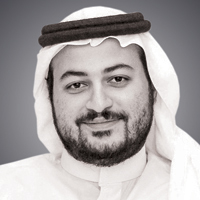 يحمل خالد ثمان شهادات مهنية فهو محاسب قانوني مرخص بالمملكة العربية السعودية بالرخصة رقم (485) وحاصل على الزمالة السعودية للمحاسبين القانونيين ومقيم منشآت اقتصادية معتمد من الهيئة السعودية للمقيمين المعتمدين، كما أنه تحصل على زمالة المعهد الأمريكي للمحاسبين القانونيين CPA  وزمالة المراقب والمدقق الشرعي CSAA الصادرة من هيئة المحاسبة والمراجعة للمؤسسات المالية الإسلامية وشهادة الأهلية في المصرفية الإسلامية IFQ من المعهد المعتمد للاستثمار والأوراق المالية بالمملكة المتحدة، والشهادة العامة للتعامل في الأوراق المالية CME-1  من هيئة السوق المالية السعودية و شهادة المراجعة العالمية CERTIA وشهادة المحاسبة العالمية CERTIFR من جمعية المحاسبين القانونيين المعتمدين بالمملكة المتحدة ACCA و شهادة مدير المنشئات المحترف FMP من جمعية إدارة المنشئات العالمية. كما أنه محاسب قانوني مرخص له بمزاولة المهنة بولاية نيوهمبشير بالولايات المتحدة الأمريكية. وحصل خالد بهجت على أعلى درجة بالمملكة العربية السعودية في أول اختبار تقييم شركات ومنشآت 200-201 واعلى درجة على دفعته في مادة 202 المقامة من الهيئة السعودية للمقيمين المعتمدين، وقد حصل على ترخيص مقيم معتمد من الهيئة السعودية للمقيمين المعتمدين في فرع المنشآت الاقتصادية.
التعريف بقيادات فريق المكتب
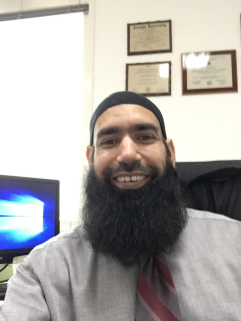 سيد علي
مدير تنفيذي – الاستشارات، تقييم المخاطر والتقييم
حصل الأستاذ سيد علي على بكالوريوس العلوم في المحاسبة من جامعة بوردو بالولايات المتحدة الأمريكية مع مرتبة الشرف كما حصل على ماجستير الإدارة المتخصص في نظم المعلومات الإدارية من جامعة اديلفي بالولايات المتحدة الأمريكية مع مرتبة الشرف الأولى.
للأستاذ سيد علي خبرة تمتد لأكثر من عشرون عام كانت أغلبها في بيوت الخبرة المحاسبية والاستشارية في العاصمة المالية للولايات المتحدة الأمريكية نيويورك ومن ثم التحق بمكتب الدكتور محمد فداء بهجت منذ عام 2011م. وقد قام بإدارة وتنفيذ العديد من عمليات تقييم المنشآت التجارية والصناعية والخدمية والمشاركة في اعمال تصفية أحد الشركات العالمية الكبرى بالمملكة العربية السعودية.
يحمل الأستاذ سيد سبع شهادات مهنية فهو محاسب قانوني مرخص له بمزاولة المهنة بولاية نيويورك بالولايات المتحدة الأمريكية وحاصل على زمالة المعهد الأمريكي للمحاسبين القانونيين CPA كما انه مقيم معتمد بالولايات المتحدة الامريكية ABV وحاصل على زمالة معهد المراجعين الداخليين CIA وشهادة إدارة المخاطر CRMA من معهد المراجعين الداخليين وزمالة جمعية تدقيق ومراقبة نظم المعلومات CISA هو محاسب إداري عالمي معتمد CGMA من معهد المحاسبين الإداريين العالميين المعتمدين بالمملكة المتحدة وحاصل على شهادة معايير المحاسبة الدولية CERTIFR من جمعية المحاسبين القانونيين المعتمدين بالمملكة المتحدة ACCA.
التعريف بقيادات فريق المكتب
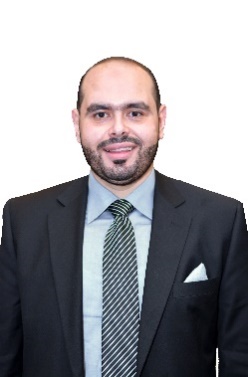 أحمد جميعي
حاصل على بكالوريوس التجارة شعبة المحاسبة والمالية من جامعة الإسكندرية، وحصل على شهادة المراجعة العالمية CERTIA وشهادة المحاسبة العالمية CERTIFR من جمعية المحاسبين القانونيين المعتمدين بالمملكة المتحدة ACCA. كما انه محاسب اداري معتمدCMA  وزميل معهد المحاسبين الإداريين، كما انه ينتسب لمعهد المحللين الماليين المعتمدين CFA واجتاز المرحلة الاولى من اختبارهم. وله خبرة متنوعة في قطاعات التصنيع، المقاولات، التطوير العقاري، التجزئة. وقد شارك الأستاذ أحمد في العديد من عمليات تقييم المنشآت التجارية والصناعية والخدمية وتصفية أحد الشركات العالمية الكبرى بالمملكة العربية السعودية، بالإضافة لعمليات الخبرة المحاسبية والحراسة القضائية وتصفية التركات.
التعريف بقيادات فريق المكتب
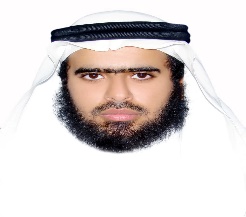 عبدالسلام الشلاش
حاصل على بكالوريوس المحاسبة من جامعة أم القرى، وعلى ماجستير المحاسبة من جامعة الملك عبد العزيز وكانت رسالته العلمية في مجال المحاسبة القضائية بعنوان: (المحاسبة عن عمليات حصر وقسمة التركة من منظور الفقه الإسلامي)، وجرى طباعتها في عام 1439هـ لدى دار الميمان، وحاصل على زمالة المراقب والمدقق الشرعي CSAA الصادرة من هيئة المحاسبة والمراجعة للمؤسسات المالية الإسلامية، وحاصل على شهادة مؤهل في التمويل الإسلامي IFQ من المعهد المعتمد للاستثمار والأوراق المالية بالمملكة المتحدة، كما يدرس حالياً في بكالوريوس الأنظمة (القانون) بجامعة الإمام محمد بن سعود الإسلامية.
وقد شارك في ملتقى قضاء الأول لعام 1439هـ (قسمة التركات) كمتحدث ضمن جلسات الملتقى ببحث عن: (الإفصاح عن عمليات حصر وقسمة التركة في التقارير المالية الخاصة).
وله خبرة متنوعة تزيد عن عشر سنوات في قطاعات متنوعة من التطوير العقاري، وخدمات حجاج الداخل، وخدمات المصرفية الإسلامية، كما عمل بالإدارة المالية بوزارة العدل.
التعريف بقيادات فريق المكتب
المساعدين
يتم إنجاز الأعمال عن طريق فريق عمل بإشراف مباشر من قبل الدكتور/ محمد فداء بهجت وشريكه، وبإشراف الطاقم القيادي المذكور أعلاه ويتكون الفريق من مجموعة متكاملة من مشرفين ومساعدين بما يحقق إنجاز المهام بشكل مهني، وأغلب المساعدين العاملين في فريق مكتب الدكتور محمد فداء بهجت من حاملي الجنسية السعودية وأبناء المواطنات.